Figure 1 Example of a BEL statement extracted from the sentence ‘IL-1β caused a time-dependent increase in Caco-2 ...
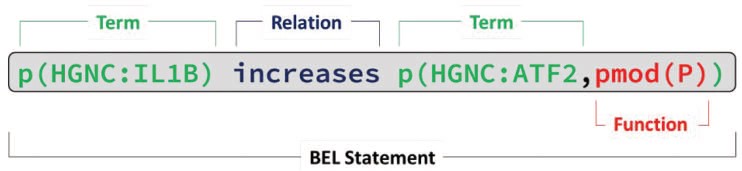 Database (Oxford), Volume 2019, , 2019, baz084, https://doi.org/10.1093/database/baz084
The content of this slide may be subject to copyright: please see the slide notes for details.
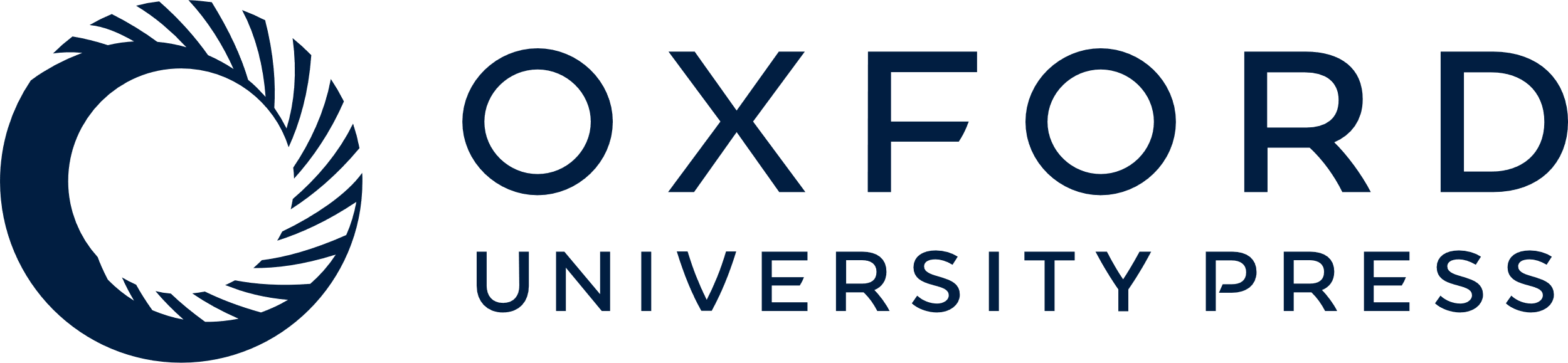 [Speaker Notes: Figure 1 Example of a BEL statement extracted from the sentence ‘IL-1β caused a time-dependent increase in Caco-2 ATF-2 phosphorylation, starting at 10 min of treatment (Fig. 3A).’ (46) (PMID: 23656735) (BEL:201720027; identifier in BEL corpus). The BEL statement consists of two protein abundances [p (HGNC:IL1B) and p (HGNC:ATF2)], one protein modification function representing a phosphorylation event [pmod(P)] and a relationship type (increases).


Unless provided in the caption above, the following copyright applies to the content of this slide: © The Author(s) 2019. Published by Oxford University Press.This is an Open Access article distributed under the terms of the Creative Commons Attribution License (http://creativecommons.org/licenses/by/4.0/), which permits unrestricted reuse, distribution, and reproduction in any medium, provided the original work is properly cited.]